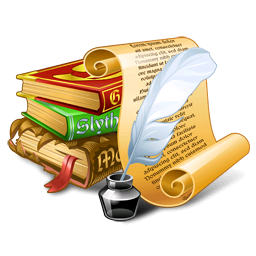 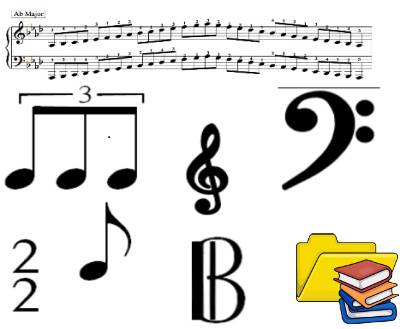 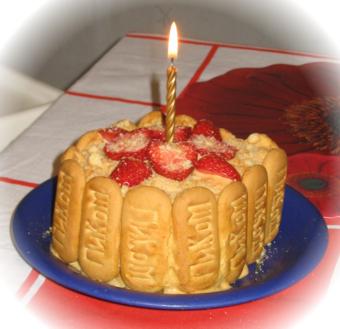 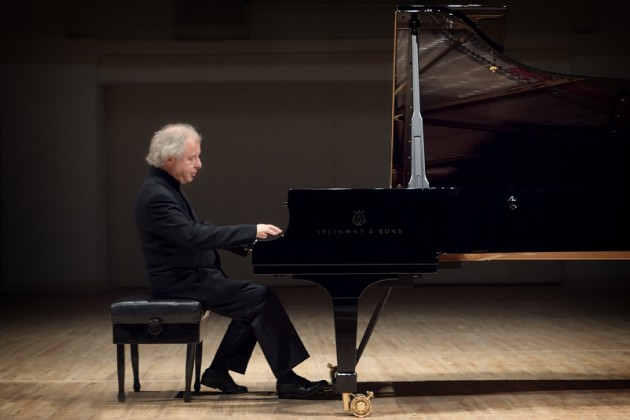 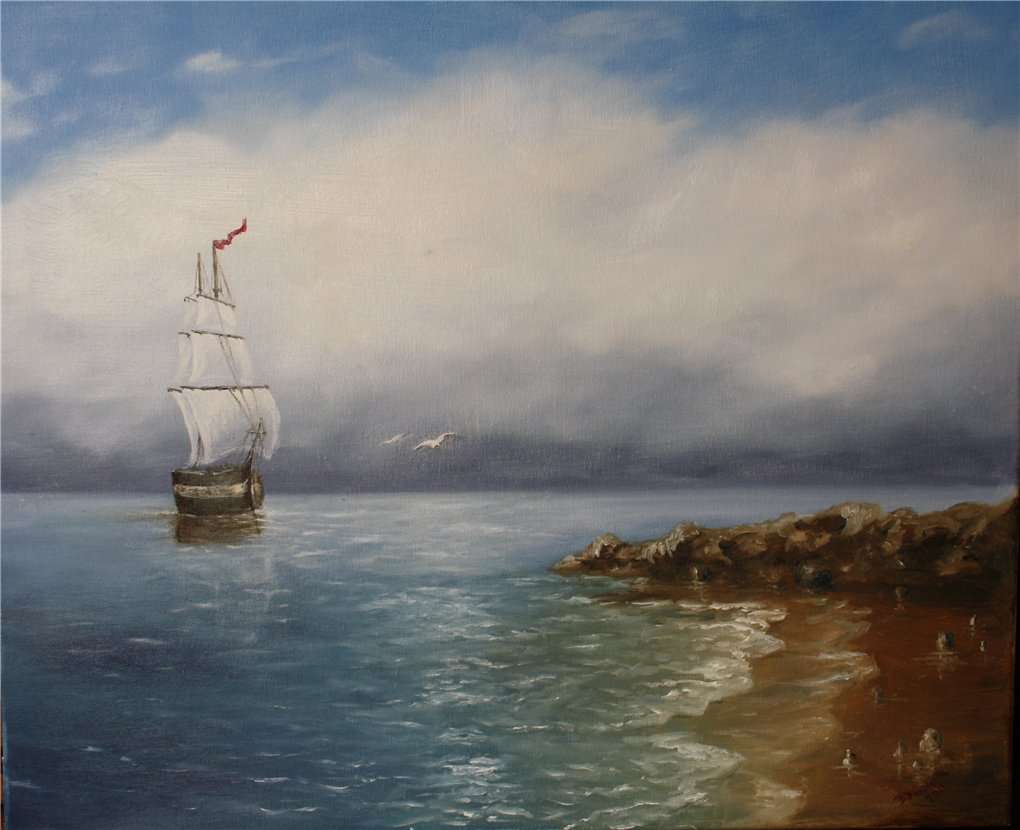 ЗАДАЧА:
Найти значение математического выражения 
у = 5х + 3, 
при х = -3; -2; -1; 0; 1; 2; 3
В каком виде можно представить решение данной задачи?
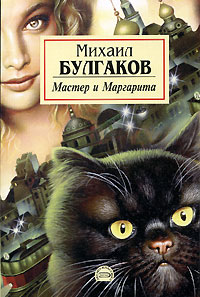 «Однажды весною, 
в час небывало жаркого заката, 
в Москве, на Патриарших 
прудах, появились два гражданина…»
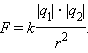 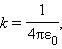 где
To be or not to be…
Общая формула углеводов Сm(Н2О)n, 
где m и n - целые числа.
«Язык как способ представления информации: естественные и формальные языки. »
Дискретная форма представления информации
Основу любого языка составляет алфавит — набор однозначно оп­ределенных знаков (символов), из которых формируется сообщение
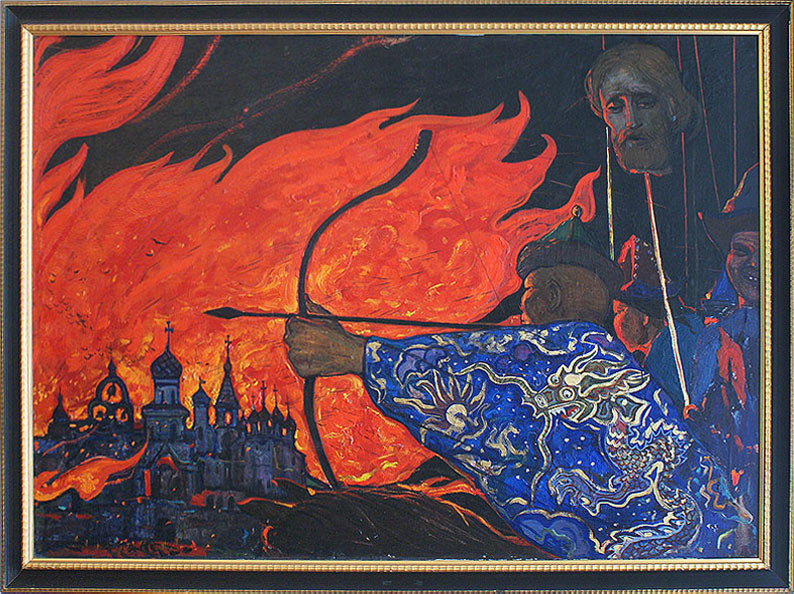 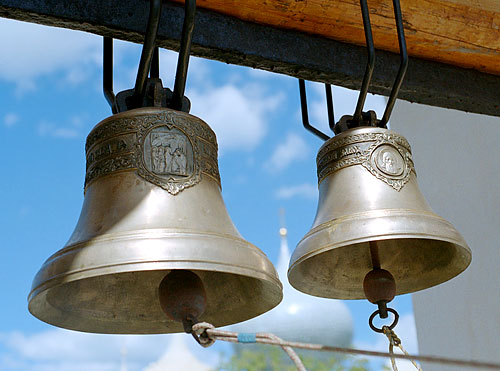 Пожар ли, внезапное нападение врага, бунт, иная ли напасть – всех своим громким, резким, торопливым, 
сбивчивым криком поднимет на ноги набат
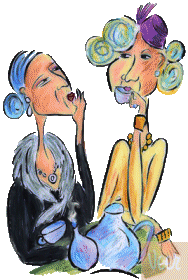 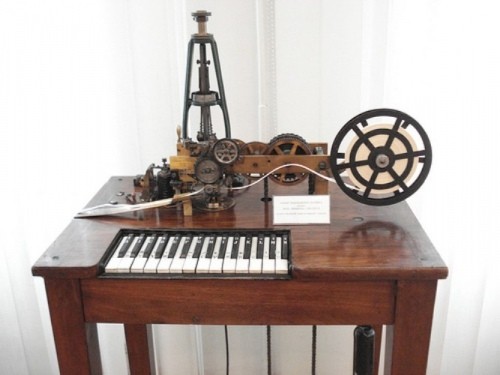 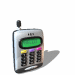 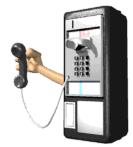 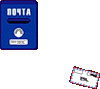 Форма представления информации очень важна при ее передаче
Вывод
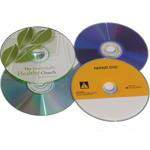 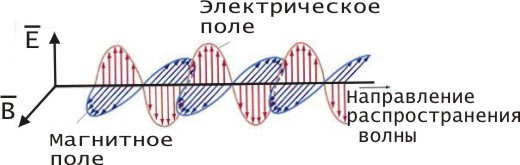 Материальные носители информации
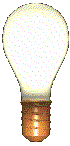 Чередованием вспышек и пауз можно представить и передать информацию.
это изменение характеристики носителя, которое используется для представления информации.
Сигнал -
Значение этой характеристики, отнесенное к некоторой шкале измерений, называется параметром сигнала
Можно изменять параметры сигнала для
представления (сохранения) информации
передачи информации
В зависимости от особенностей изменения  характеристики сигнала (т.е. параметра сигнала) с течением времени выделяют два типа сигналов:
 непрерывные   
дискретные
Сигнал называется непрерывным (или аналоговым),
Сигнал называется дискретным,
если его параметр может принимать конечное число значений в пределах некоторого интервала.
если его параметр может принимать любое значение в пределах некоторого интервала.
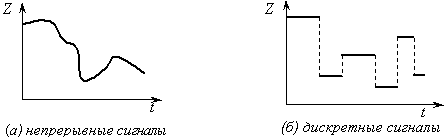 Примеры процессов, используемых для передачи информации
Звуковые волны
Радиоволны
Световые волны
Электрический
ток
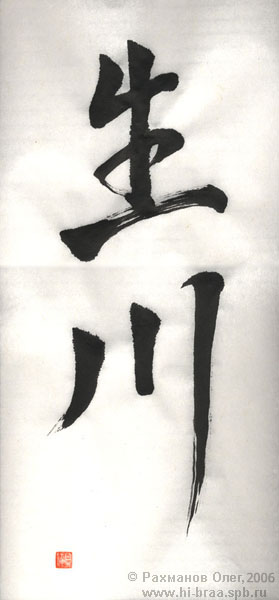 Veritas in medio est
Vita brevis, ars longa
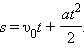 Veni, vidi, vici
4CuO = 2Cu2O + O2.
Teddy Bear, Teddy Bear, turn around!